30th AnnualJohn O’Bryan Mathematics Contest
Two-Person Speed Competition
Basic Rules
Eight Questions; Three Minutes Each
NO CALCULATORS on the First Four Questions!
One Answer Submission Allowed Per Question; To Submit, Fold Answer Sheet and Hold Above Your Head for the Proctor; Answer must be submitted within 5 seconds of timer in order to count.
Scoring (Each Problem)
First Correct Answer = 7 points
Second Correct Answer = 5 points
All Other Correct Answers = 3 points
The Next Slide Begins The Competition.



This is a timer example:
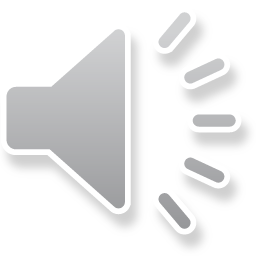 Question 1    (NO CALCULATORS)
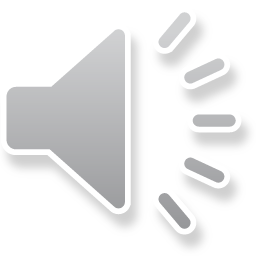 Question 1 (Answer)
30
Question 2    (NO CALCULATORS)
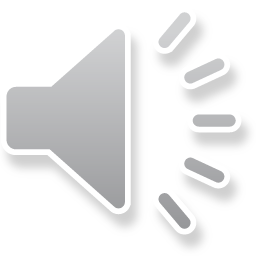 Question 2 (Answer)
27
Question 3    (NO CALCULATORS)
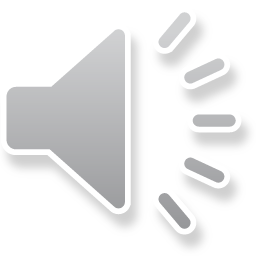 Question 3 (Answer)
75
Question 4    (NO CALCULATORS)
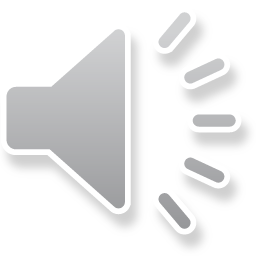 Question 4 (Answer)
-21
You may use calculators beginning with the next question.
Question 5    (CALCULATORS ALLOWED)
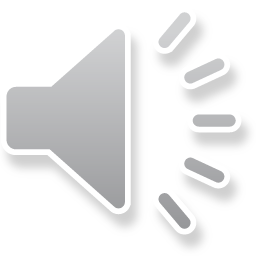 Question 5 (Answer)
63
Question 6    (CALCULATORS ALLOWED)
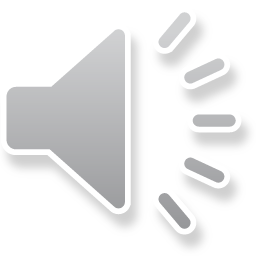 Question 6 (Answer)
3151
Question 7    (CALCULATORS ALLOWED)
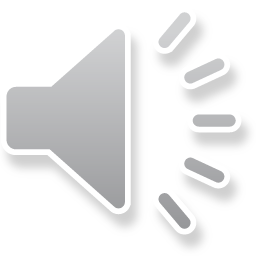 Question 7 (Answer)
6.65
Question 8 will be the final question.  Proctors will keep and total your answer sheets after you submit this question.  

Please remain in your seats until totals have been verified, as ties among the top three positions would be broken with tie-breaker questions.
Question 8    (CALCULATORS ALLOWED)
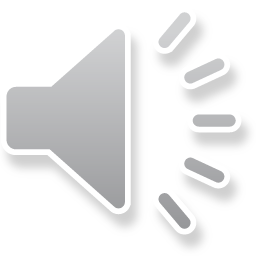 Question 8 (Answer)
1

This ends the competition unless there are ties; please remain while proctors total the scores.
Tiebreaker 1 (CALCULATORS ALLOWED)
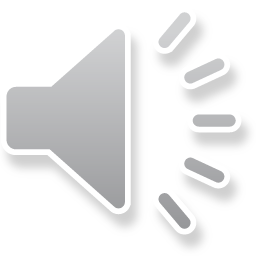 Question T1 (Answer)
784
Tiebreaker 2 (CALCULATORS ALLOWED)
Find the average of the first 50 terms of the arithmetic sequence: 7,10,13,16,….

Express your answer as an exact decimal.
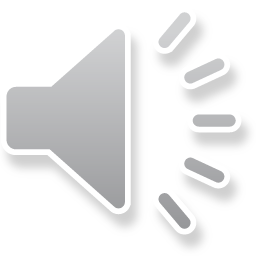 Question T2 (Answer)
80.5
Tiebreaker 3 (CALCULATORS ALLOWED)
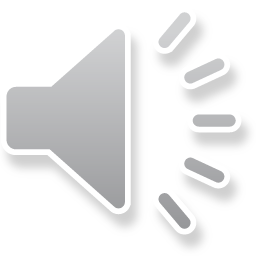 Question T3 (Answer)
553/495